Presenting videos in google meet with sound
HSSD Tech Department
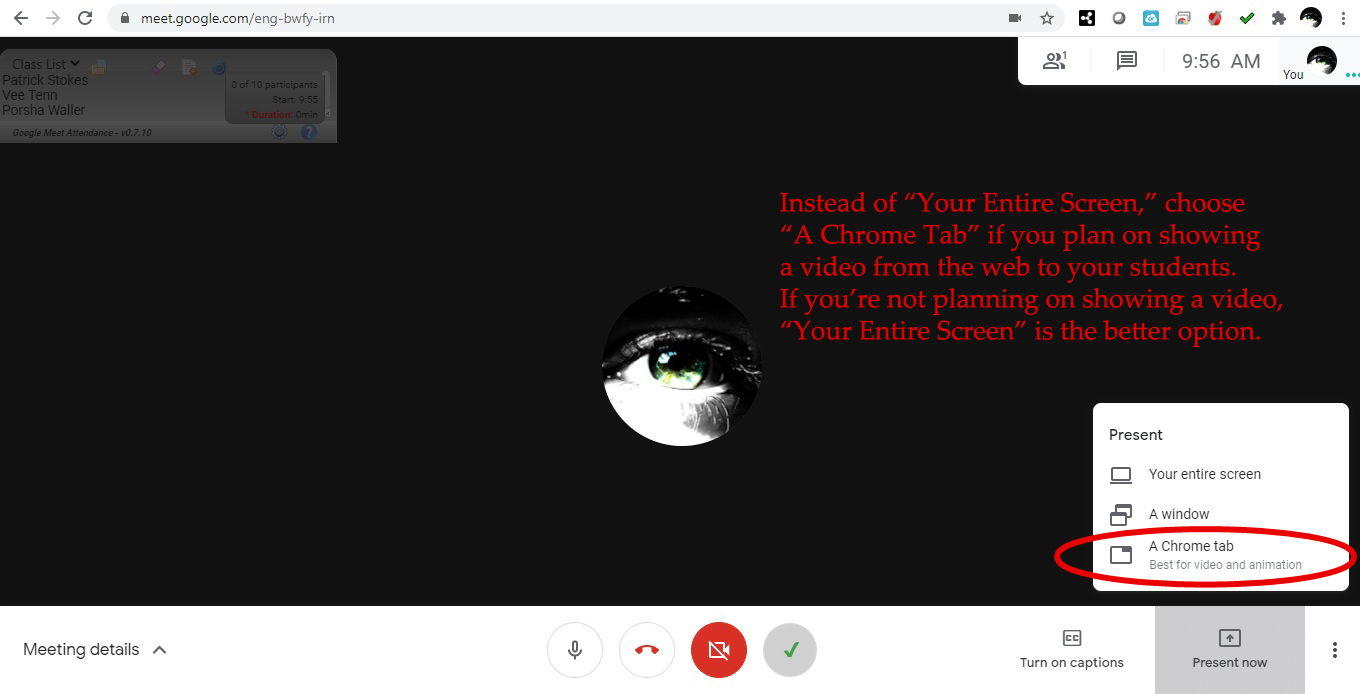 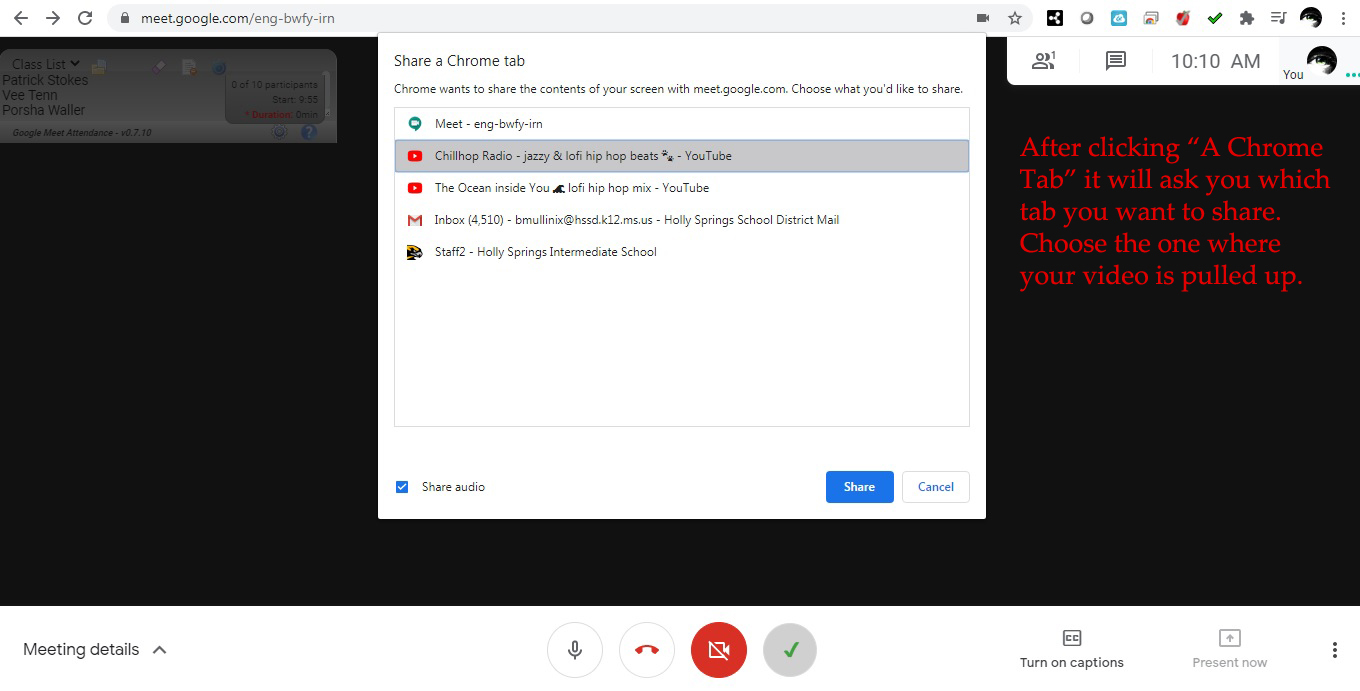 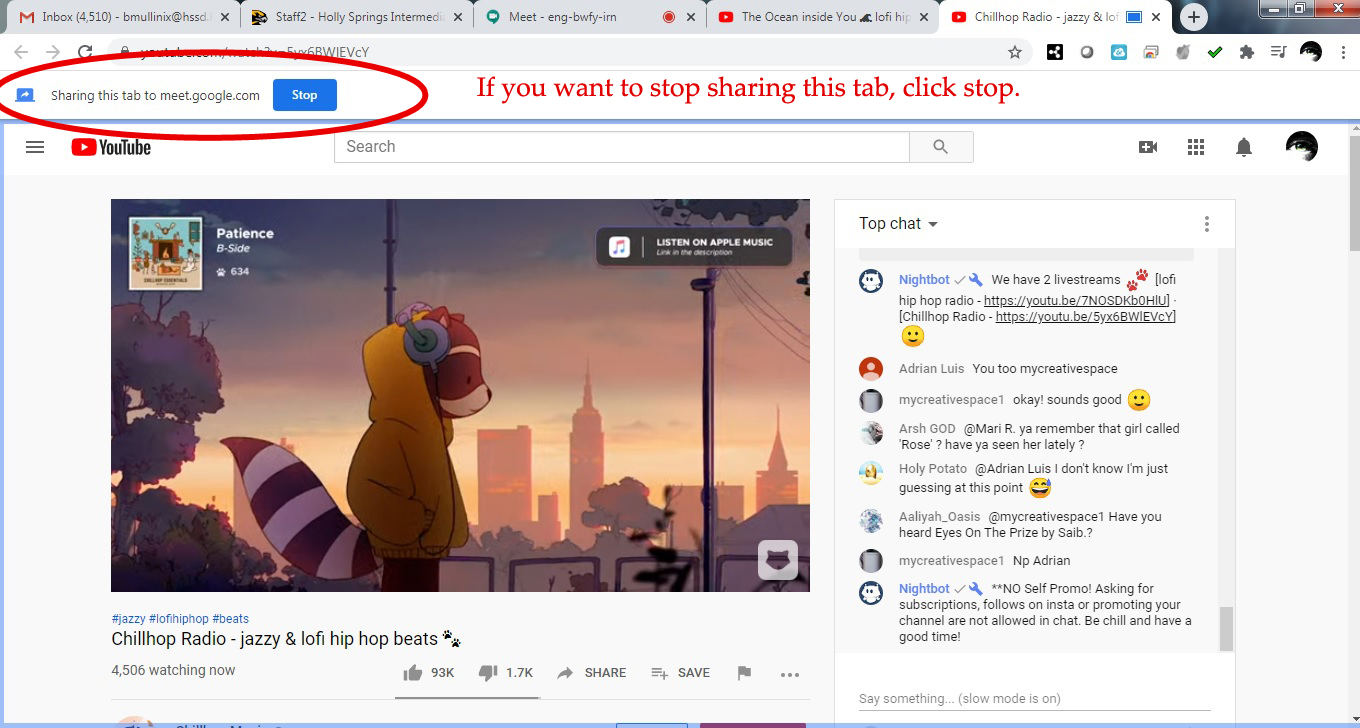 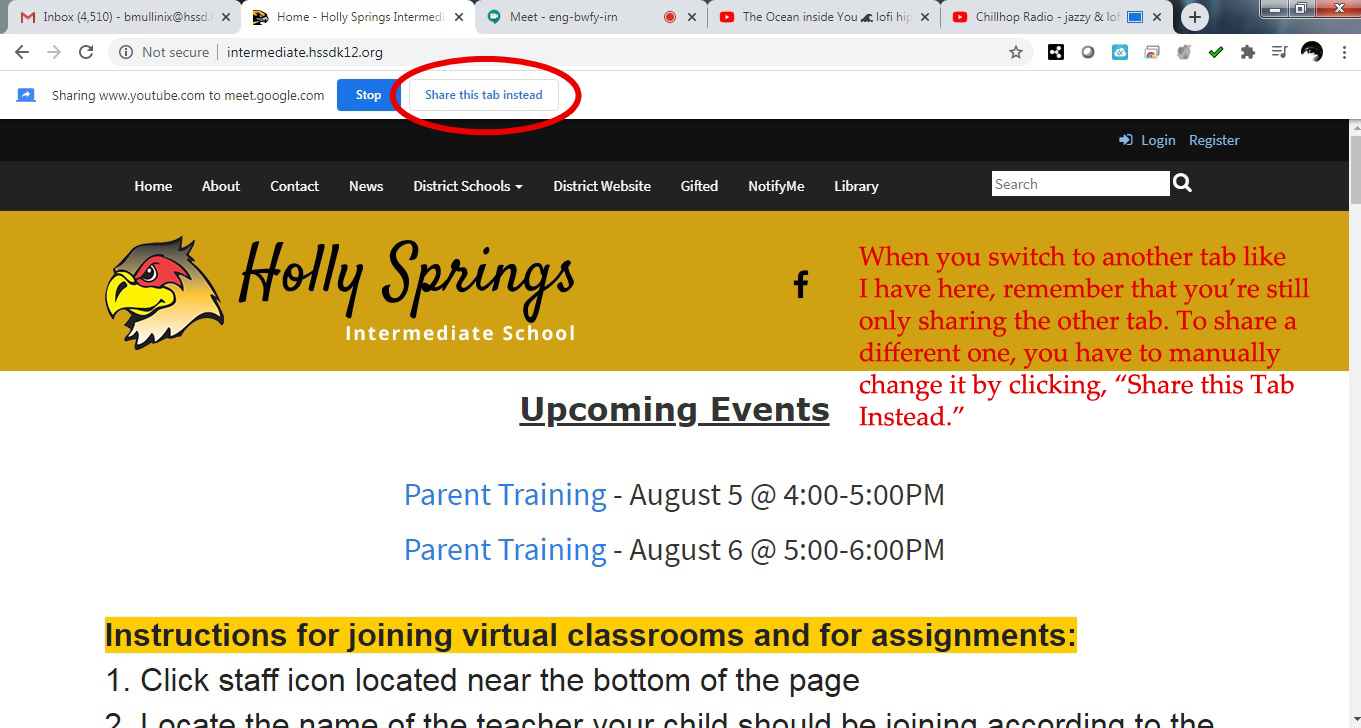